IEEE Systems CouncilPresident’s Report
Vincenzo Piuri

24 April 2020
2020 SYSC Spring AdCom
1
Welcome!
Our Mission:
Foster advancement of knowledge and innovation in science, technology, and applications of systems engineering, especially in complex systems and systems-of-systems, for the benefit of humanity
Promote the activities of and cooperate with the SYSC Member Societies in the area of interest of the Council.
2
2020 SYSC Member Society & Representatives
*New Society in 2020       ** Has not yet signed 2020-2021 MoU
3
2020 Systems Council Officers
4
2020 Systems Council Committee Chairs
5
2020 Systems Council Representatives in Other Committees
6
2020 Systems Council Representatives in Other Committees (cont’d)
7
Strategic Directions for 2020 and 2021
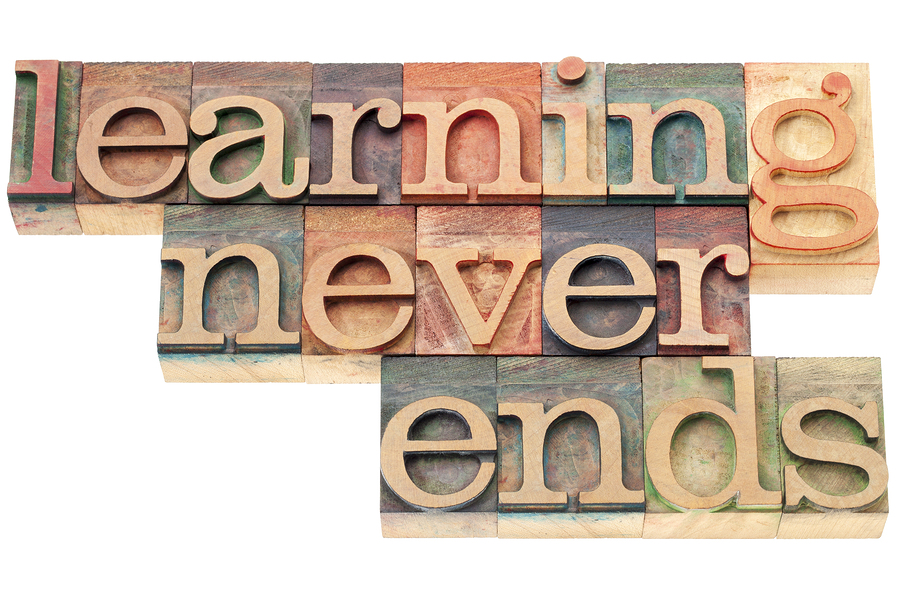 Continuing Education
Adhoc Education Committee
SYSC Educational Program
SYSC in the IEEE Learning Library
Cooperation with SYSC Member Societies and other institutions
Technical Activities
Expand the technical committees to involve more volunteers worldwide
Add new technical committees in the field of interest of SYSC Member Societies
Add new technical committees in interdisciplinary areas relevant to researchers and industry professionals in the field of interest of SYSC
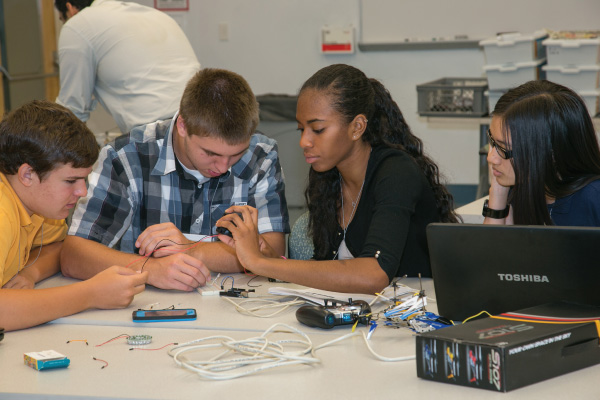 8
Strategic Directions for 2020 and 2021 (cont’d)
Conferences
New conferences to address emerging technical needs
New conferences to address needs in new geographical areas




Publications
Support and publicize the IEEE Systems Journal 
Special issues in the IEEE Systems Journal
Promote the IEEE Journal on Miniaturization for Air and Space Systems
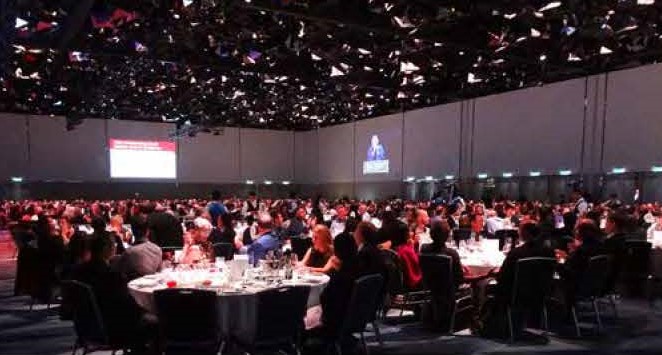 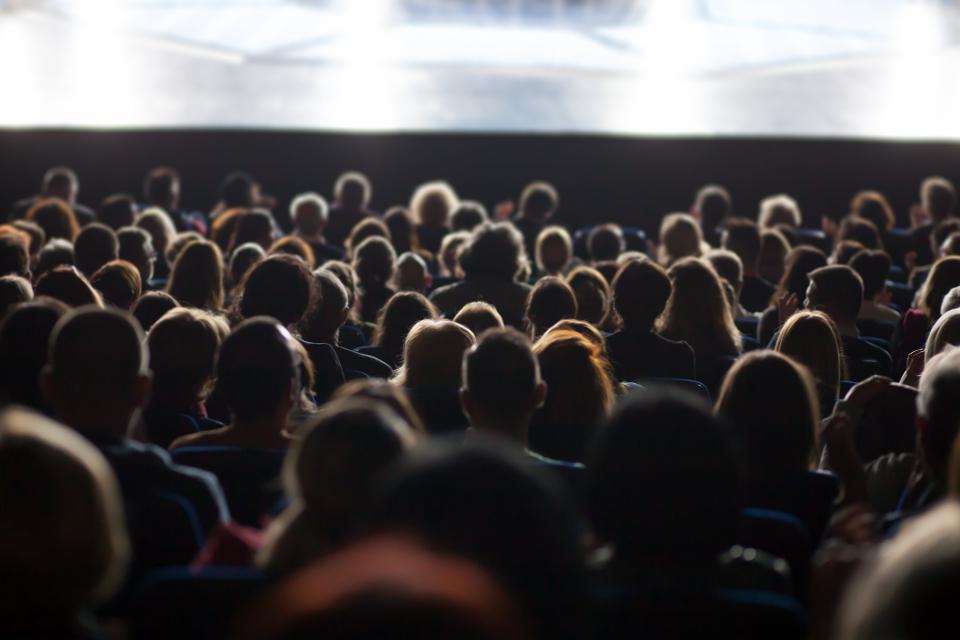 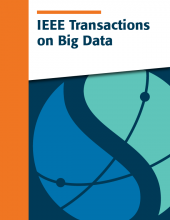 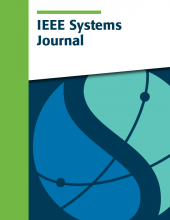 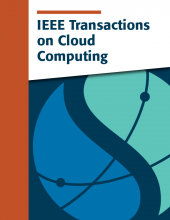 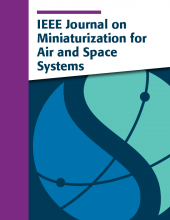 9
Strategic Directions for 2020 and 2021 (cont’d)
Members Services
Promoting Chapters and Students Chapters
Local activities in Chapters
New services: mentoring, meetups, internships, …
Listen industry professionals and industries
Awards and Recognitions
Cooperation with SYSC Member Societies and other institutions
Promote Diversities
Expanding SYSC global coverage worldwide
Africa, Asia, Latin America
WISE – Women in Systems Engineering Cmte
SYSC Young Professionals Committee 
Promote diversity in the workspace
Cooperation with SYSC Member Societies and other institutions
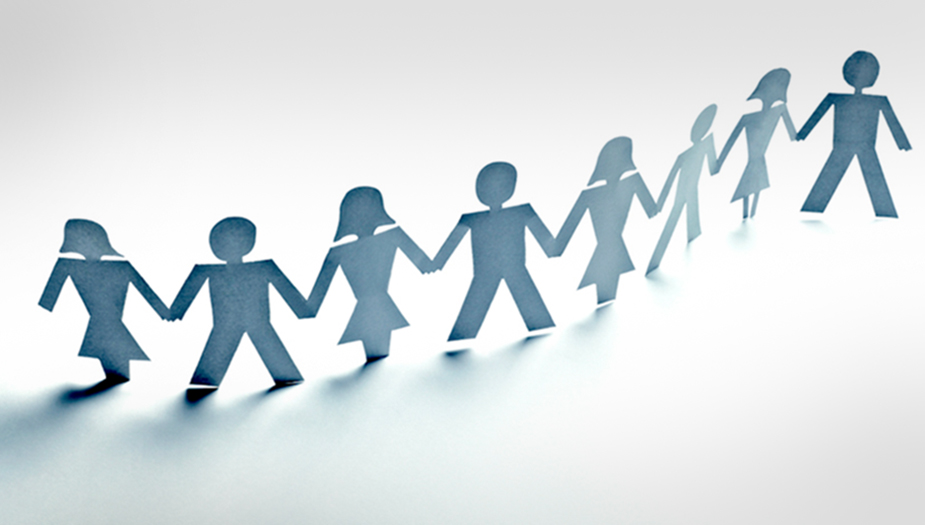 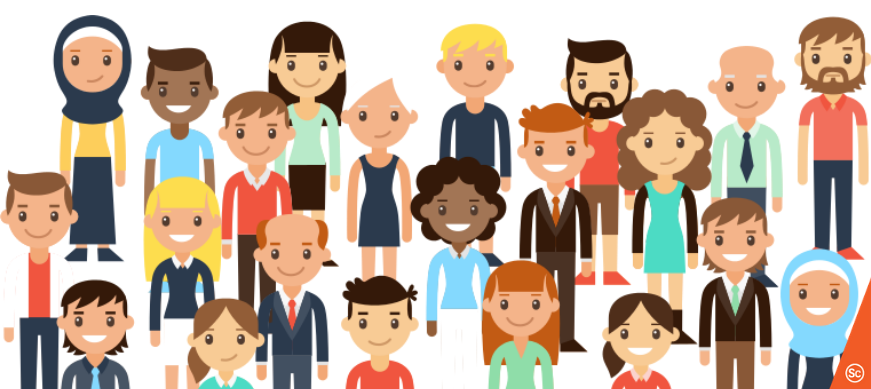 10